Safety Automated Spotter
Group 15 
Yanlin Ye, E.E 
Chris Weech, E.E 
Aaron Larson, E.E 
Angel Morfa, Cp.E
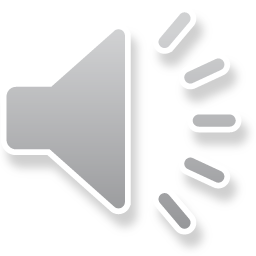 [Speaker Notes: This is our first slide
Chris]
Motivation
Solo gym goers wanting to increase their strength and fitness
Create a safer environment for the gym member to workout by him/herself
More fulfilling workout  by using this equipment
Allow for every gym member to improve without the need for a trainer
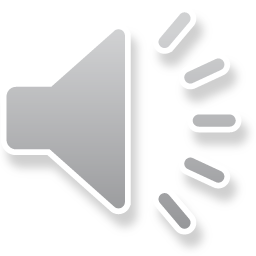 [Speaker Notes: Chris]
Objectives
Create a machine to increase gym safety
Make it possible for users to have a meaningful workout without safety being an issue or concern
Increase the efficiency of a work out by allowing a solo user to push his/herself
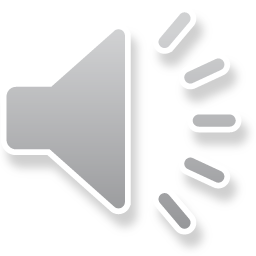 [Speaker Notes: Chris]
Specifications
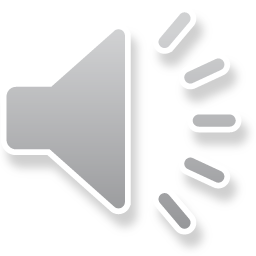 [Speaker Notes: Chris (Re-record)]
Design Constraints
The material of the arms need to be lightweight but high strength
Actuators range of motion
Cost
Reaction speed of the actuators
Noise of actuators
Camera position
Physical construction(bench press equipment and housing for actuator) at home
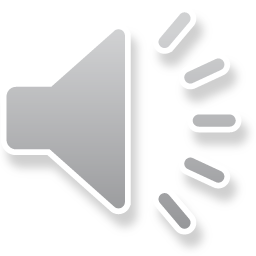 [Speaker Notes: YANLIN]
Overall Flowchart
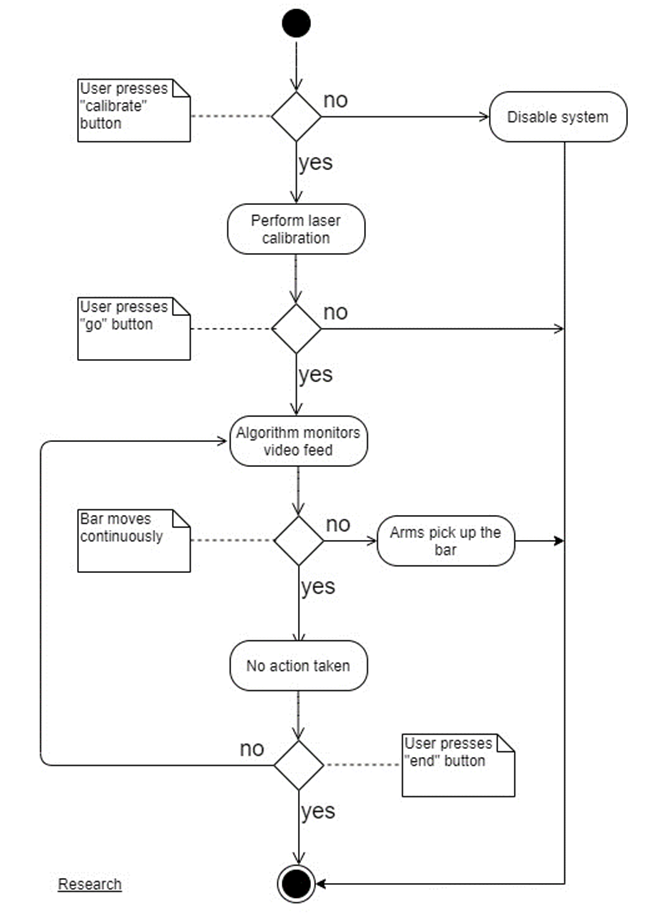 Calibration rep using laser break system
As the user preforms a rep the computer will monitor the movement of the bar
Based on the predetermined safety protocols the system will relieve the user of the weight and lift the bar to its upper resting position
If the user has no issue preforming the exercise the system will act as a standard bench press without interacting with the bar.
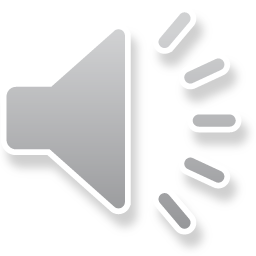 [Speaker Notes: Aaron]
Physical Construction
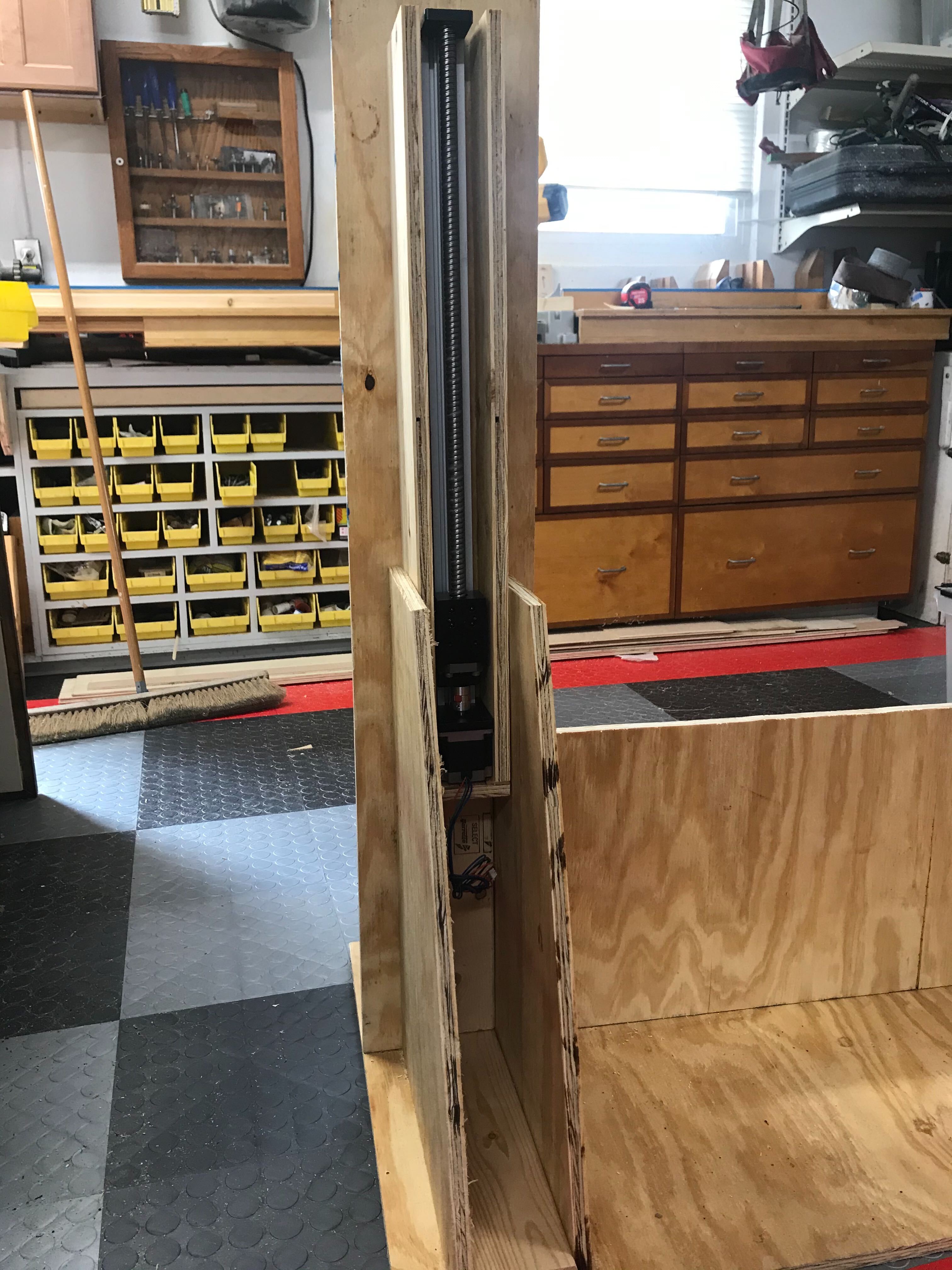 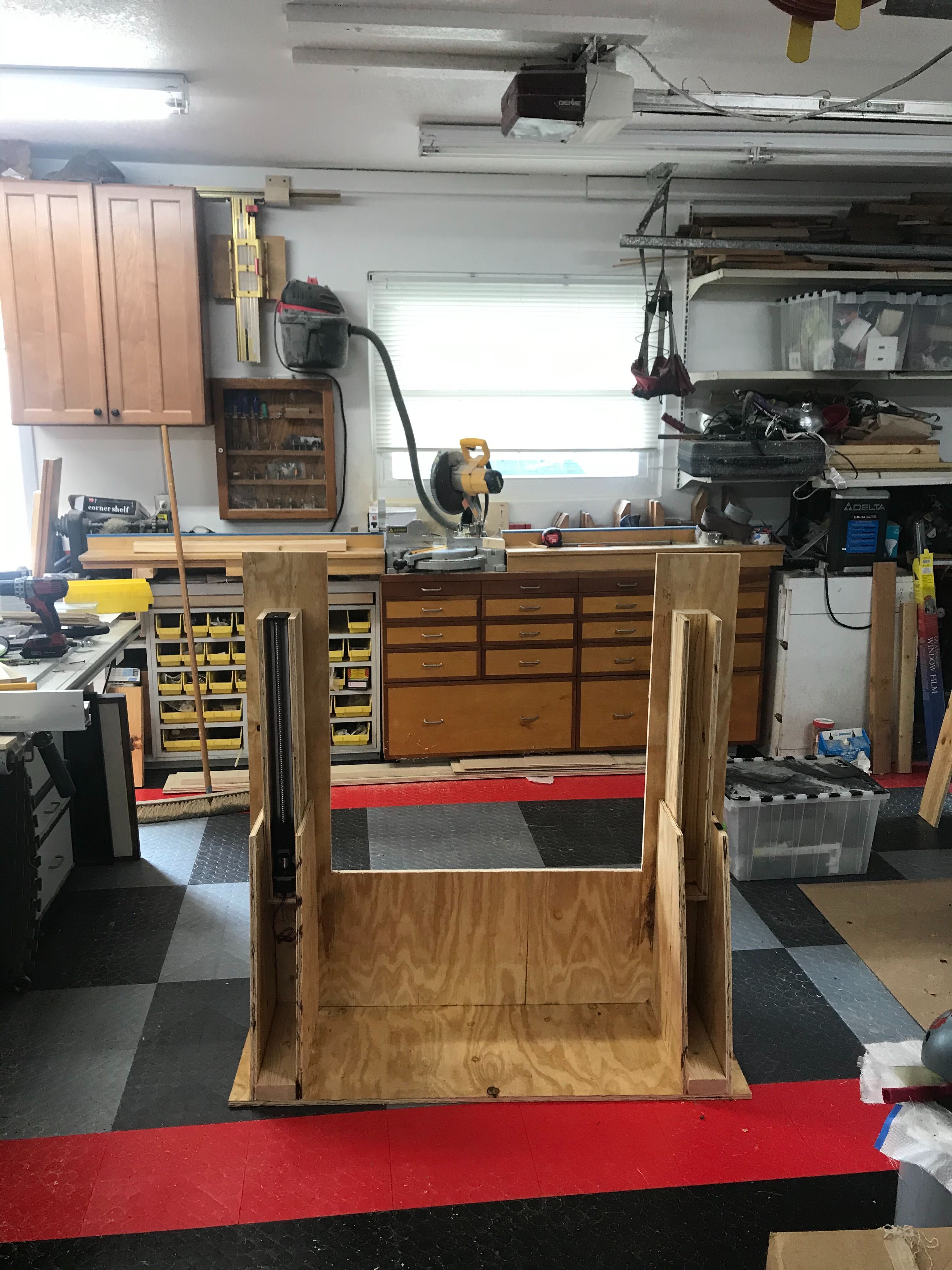 Wood and fiberglass
Cheap and easy to work with
“Brain Box” with camera will be where the drawers are in the center photo
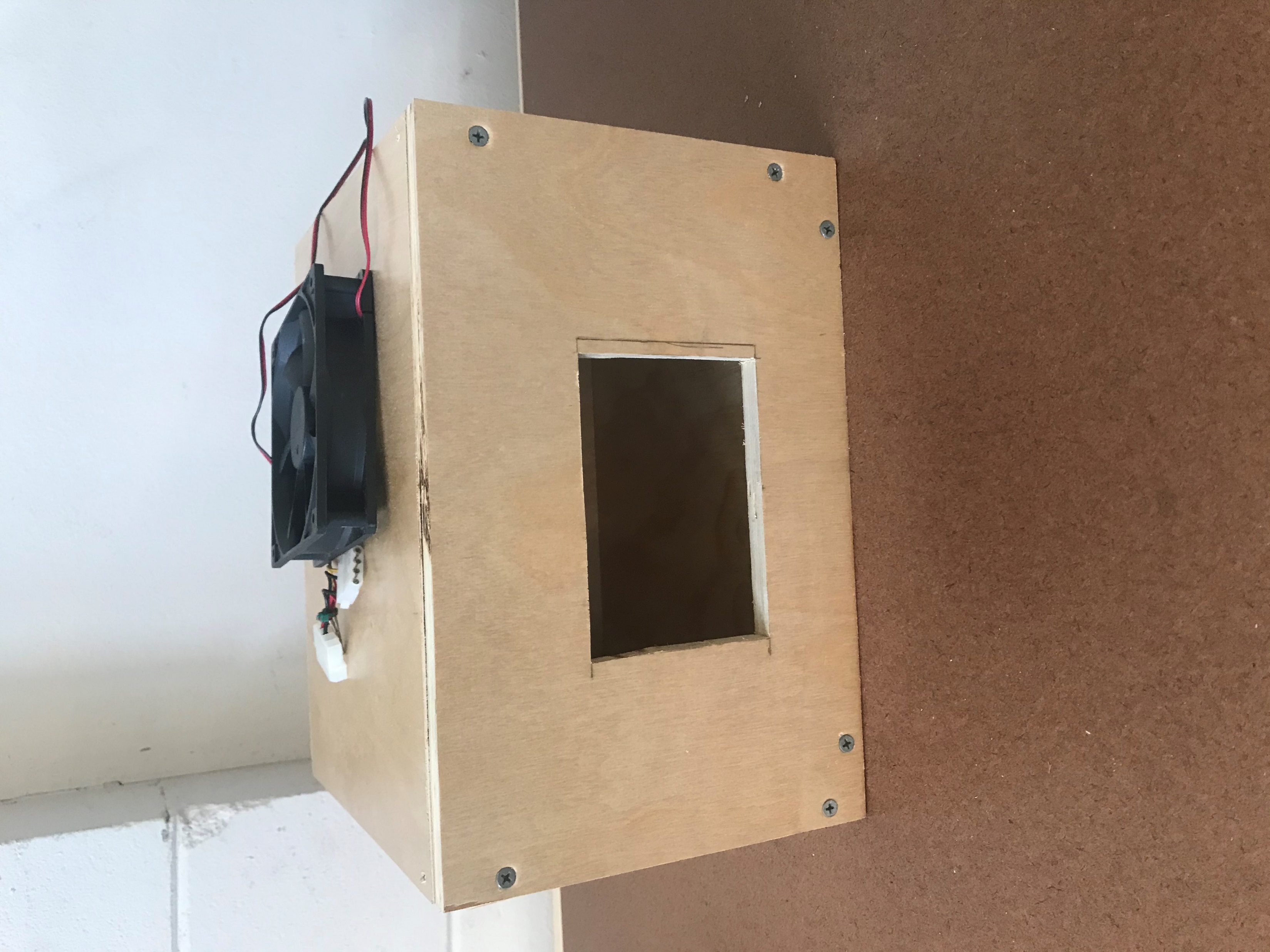 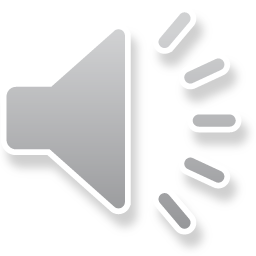 [Speaker Notes: Aaron]
Support Arms
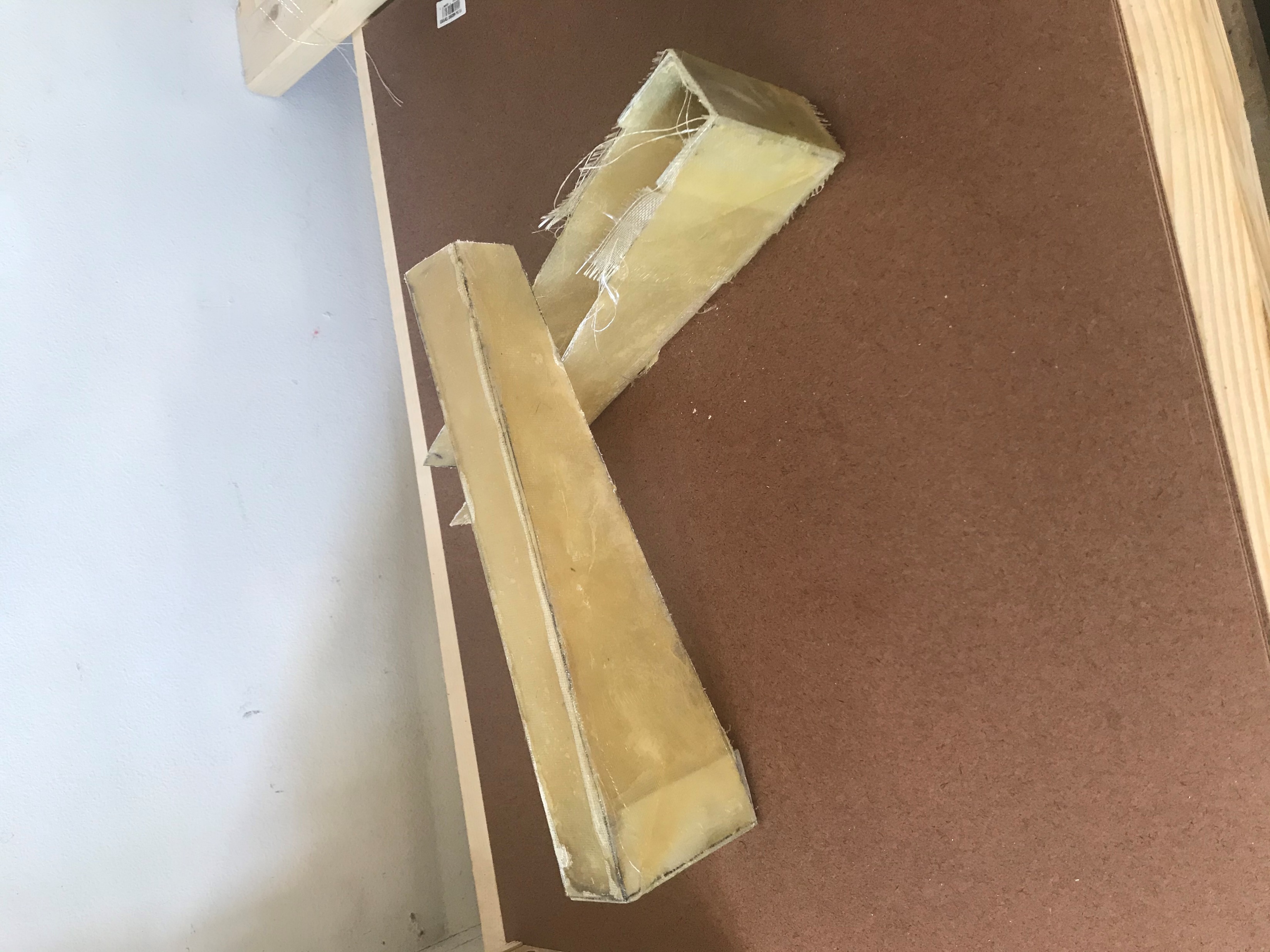 S Glass Fiberglass
Construction
Flat single layer cut into templates glued together to form shape
Wrapped glass around the form to build strength
“U” shaped aluminum back plate to maximize strength
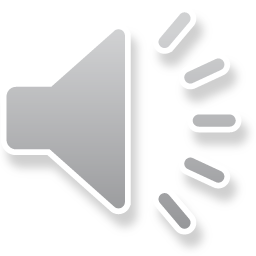 [Speaker Notes: Aaron]
Hardware Block Diagram
Center of our project is the raspberry pi 
Almost all of this will go into our “Brain Box”
-5V:  negative power rail of the amplifier
24V: Actuator driver
5V: Raspberry Pi power
3.3V from pi to positive power rail of amplifier
All grounds share a common node at the pi to avoid ground loops
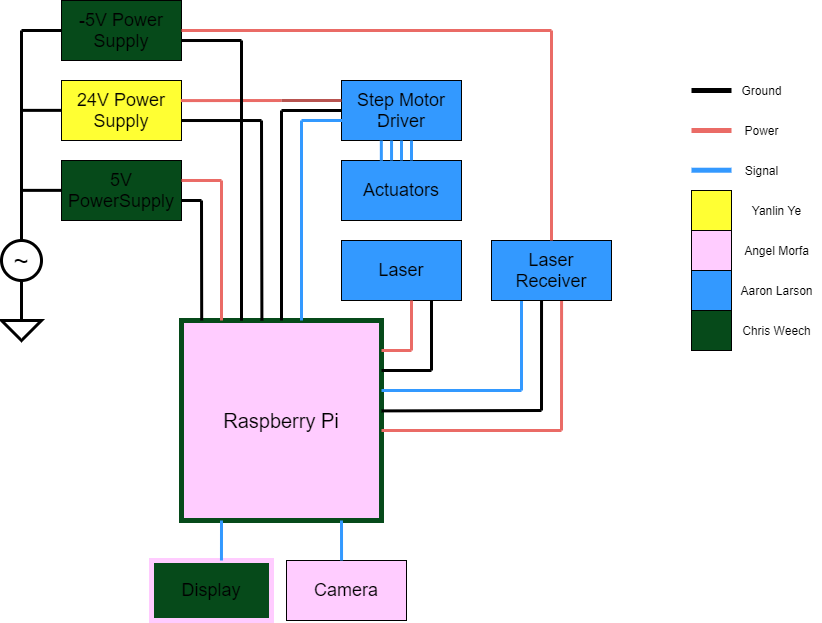 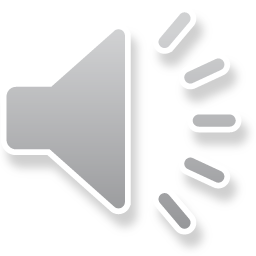 [Speaker Notes: Aaron]
Linear Actuators
Hydraulic vs. Electric
We chose electric for mobility
Electric was more accessible 
We didn’t have experience with hydraulic
Belt driven vs. Screw driven
Belt driven is fast, and usually used for conveyor belts
Screw driven is slower but can lift a lot more weight
Skew driven linear actuator
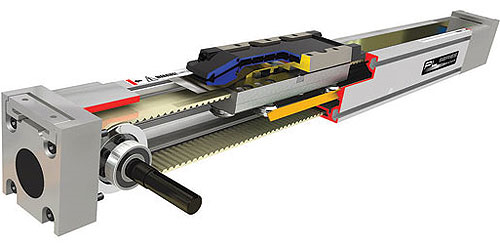 Belt driven linear actuator
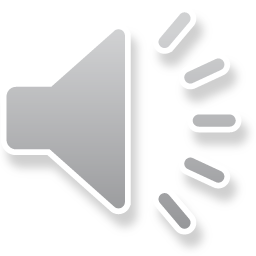 [Speaker Notes: Aaron]
Linear Actuators
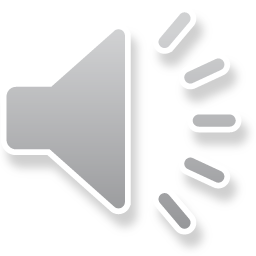 [Speaker Notes: Aaron]
Step Motor Driver
Step motors operate making a full continuous rotation from small incremental step rotations
Step motor drivers produce this specific pulsed signal
Communicate with the driver which signals the motor
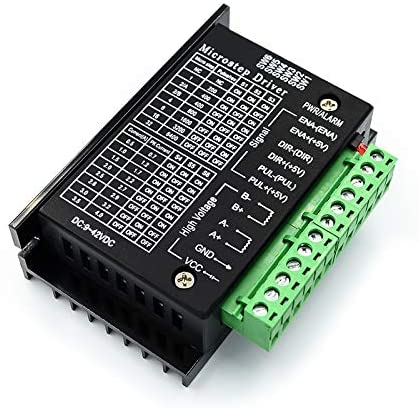 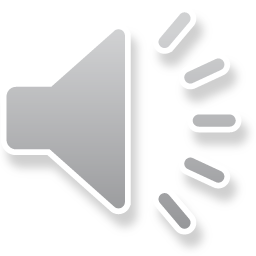 [Speaker Notes: Aaron]
Laser Break System
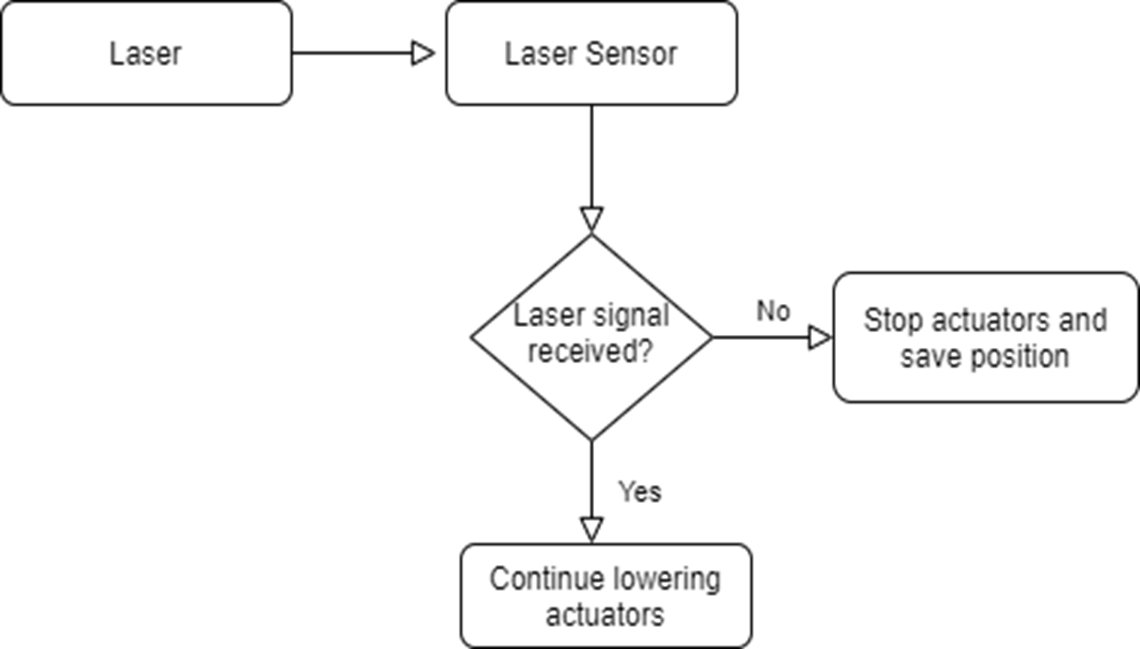 Consists of laser photodiode and a transimpedance amplifier or current to voltage converter.
When photodiode sees light the output of signal is high(3.3V) because the photons from the light cause the pn junction to flow current, creating a voltage over Rf.
The actuators continue to lower until the output of the amplifier is low. In our case we were able to shield the diode from ambient light to get down to about 0.2V
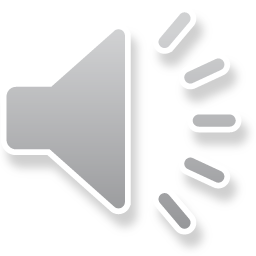 [Speaker Notes: Aaron]
Photodetector
Photoresistor vs. Photodiode vs. Phototransistor
Response time 
Diode vs. Transistor, number of junctions
Information presented is for a flash length experiment with photodetectors are in a voltage divider configuration
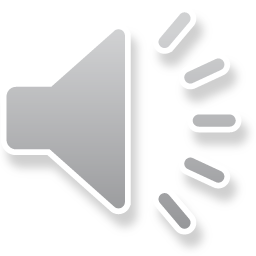 [Speaker Notes: Aaron]
Photodiode
Surface area was the most important factor
Power Supply (Actuators)
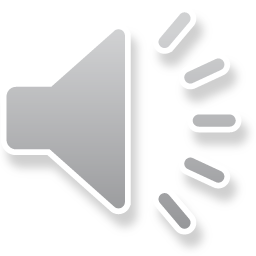 [Speaker Notes: Chris (Re-record)]
Power Supply (Raspberry Pi and Laser)
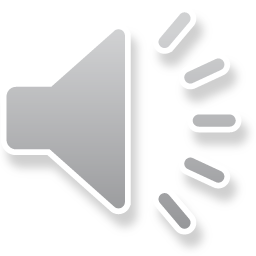 Touch ScreenCapacitive vs Resistive
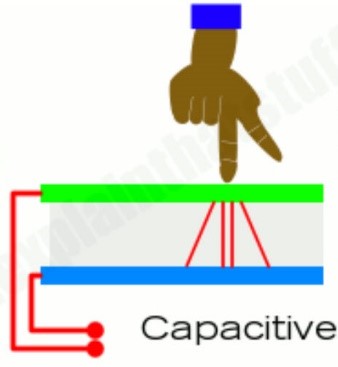 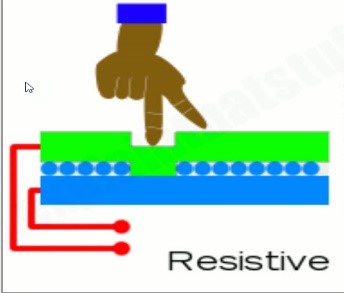 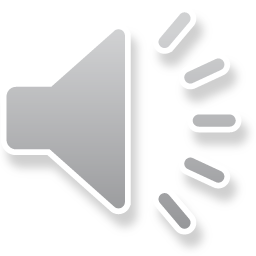 [Speaker Notes: Chris (Re-record)]
Touch Display
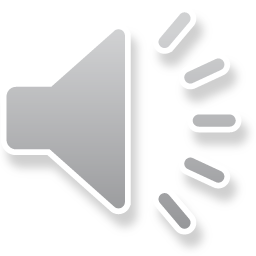 [Speaker Notes: Chris]
Camera- Raspberry Pi Camera Module v2
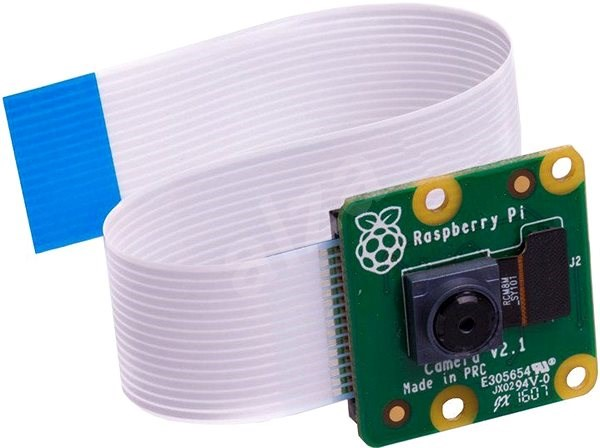 Camera Serial Interface Type 2(CSI-2)
15-Pin ZIF connector
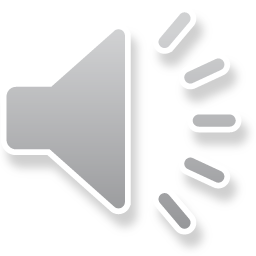 [Speaker Notes: yanlin]
Computer
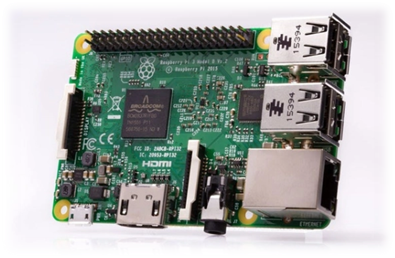 Raspberry Pi 3B
Compatible with display
Very versatile in the languages that can be used
Documentation and reference projects are readily available
Relatively low price point for a robust piece of equipment
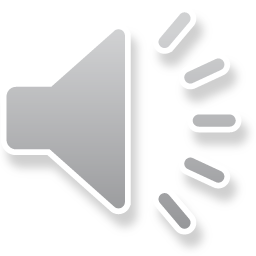 [Speaker Notes: Chris]
Schematic
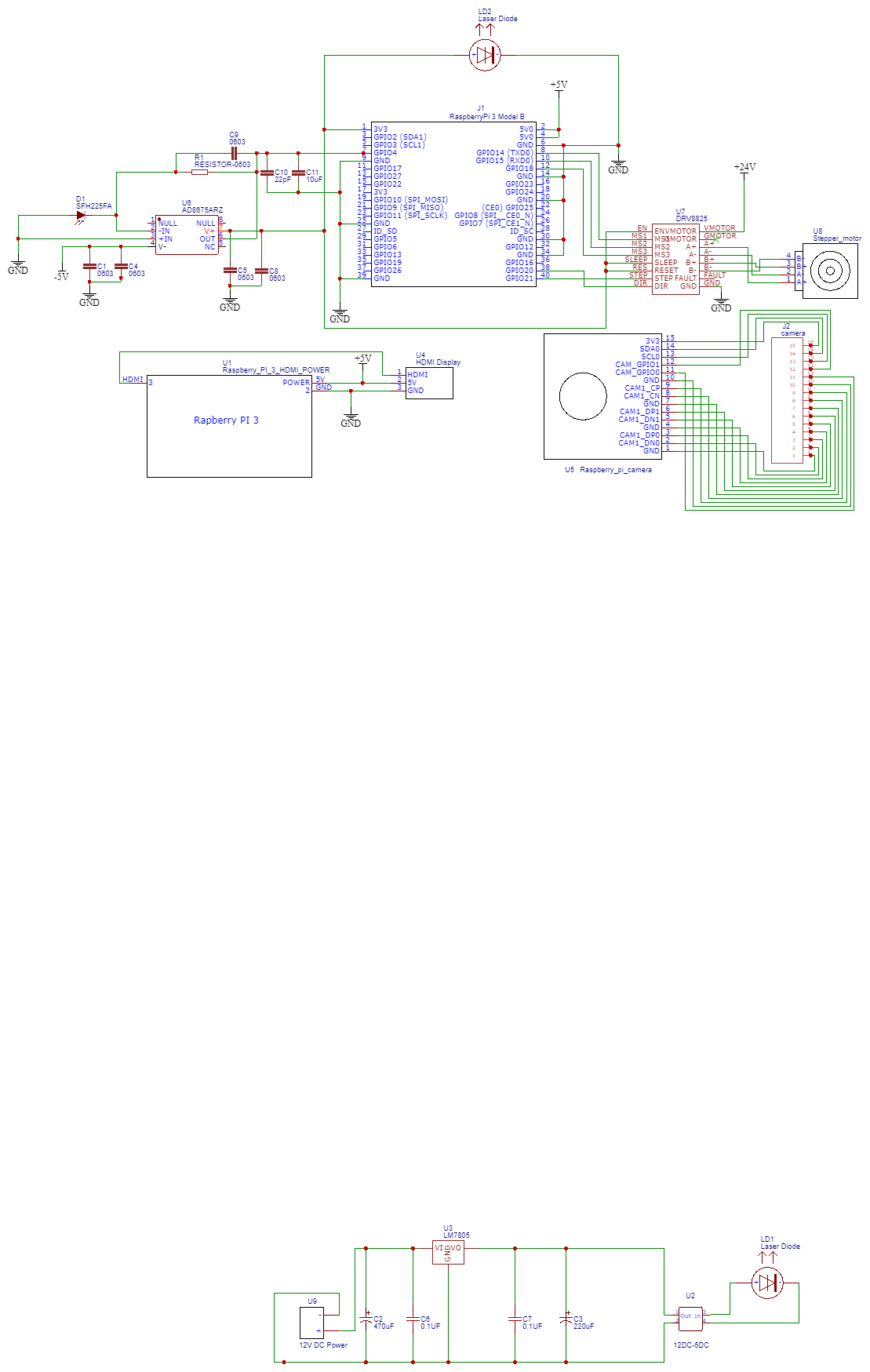 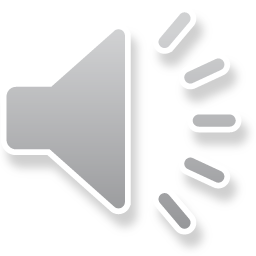 [Speaker Notes: Aaron]
PCB
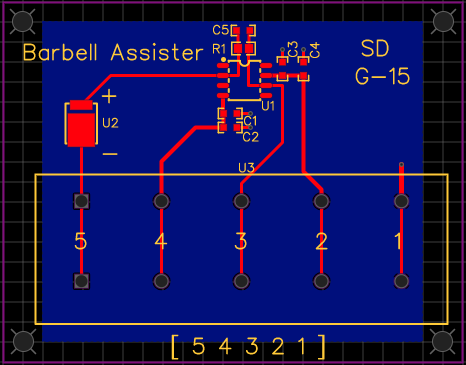 The only circuit on the PCB is the transimpedance amplifier using the AD8675 op-amp from analog devices
U3 is a connector to communicate with the raspberry pi in the “brain box”
Grounded inputs and power rails: -5V, 3.3V 
Grounded inputs made dark current zero(0V)
Gave us a peak output of 3.3V when illuminated
To limit inductance and ensure a clean output we have designed the capacitors to be as close to the pins as possible
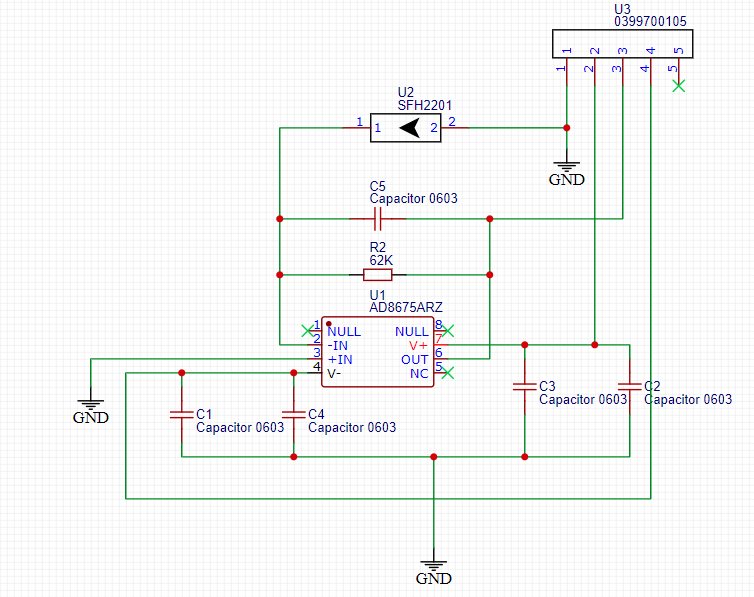 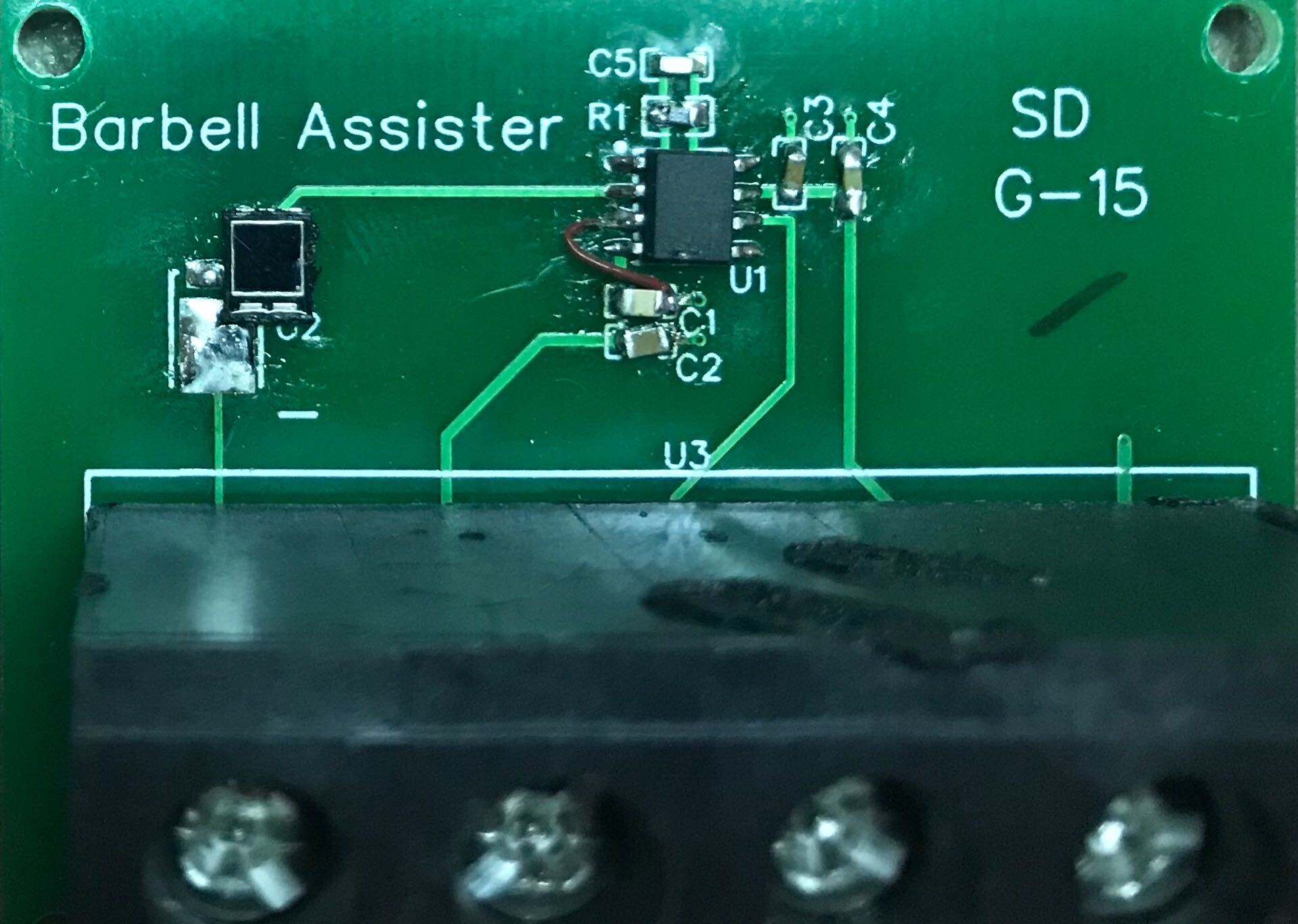 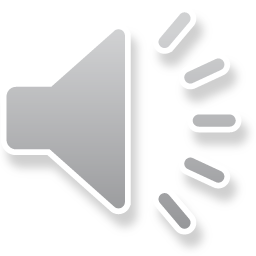 [Speaker Notes: Aaron]
Software
Programming Language chosen: Python.
Code was separated into modules for better organization & readability.
Computer Vision libraries chosen: OpenCV and numpy.
GUI library chosen: Tkinter
Communication with actuators & photodiode via Raspberry Pi GPIOs
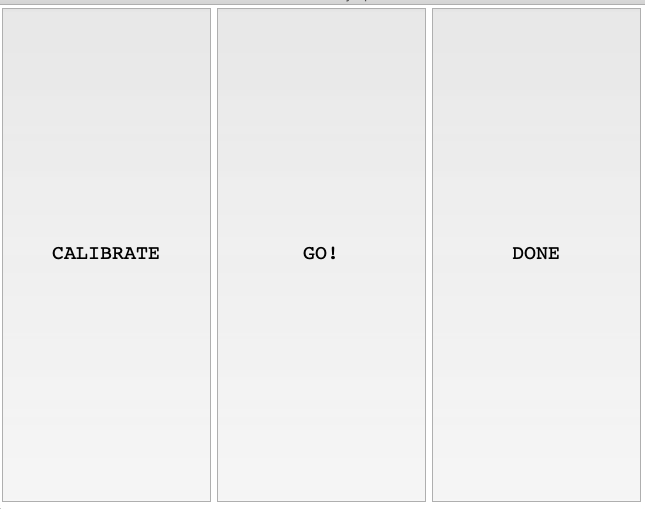 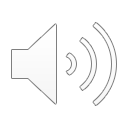 Criteria for selecting a sensor
Microwaves & ultrasonic sensors are cheap but have low learning potential.
Lidar technology is in demand, but high-quality sensors are expensive.
The Pi Camera was inexpensive & it opened the door to Computer Vision libraries.
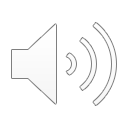 Computer vision (OpenCV) Flowchart
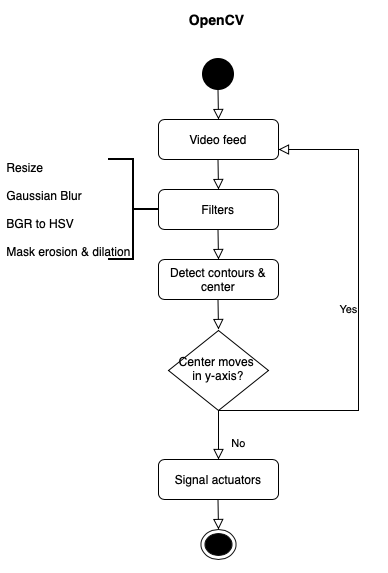 Each frame in the video feed is resized & blurred
      to help the Raspberry Pi process them.
Each frame is converted to the HSV color model,
      which is better for object detection.
Contours are drawn around the color being tracked
      (a rectangle) & its center x,y coordinates are saved.
If a delta y value of more than 60 (pixels) occurs, the 
      bar is considered to be moving. If delta y is less than
      this for 2 consecutive seconds, the actuators are
      triggered.
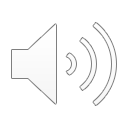 Work Distribution
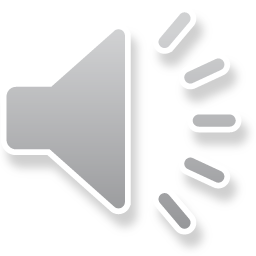 Project Budget
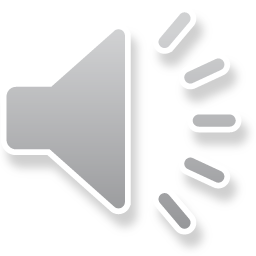 [Speaker Notes: YANLIN]
Challenges Encountered
Deciding what equipment is best to act as for lifting bar
Finding ways to track the bar
Finding a display that is compatible with our project
Finding the power supplies that are compatible with our equipment
Getting the equipment to communicate with each other
Actuator speed and money comparison
OpenCV installation overclocking the Raspberry Pi
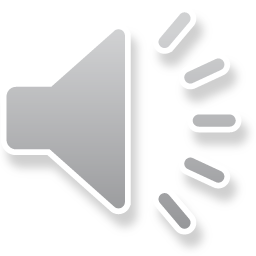 [Speaker Notes: Chris can unless anybody else wants to]
Thank you for your time
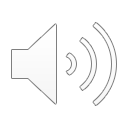